Representing Boolean Functions
Sum-of-products Expansions
1
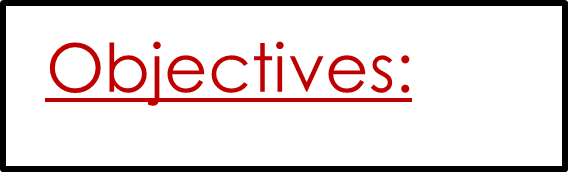 The main purpose for this lesson is to introduce the following:
How can Find Boolean expressions that represent for any function.
Define literal and minterm.
Define Sum-of-products Expansions and give examples.
Define Functional Completeness.
2
EXAMPLE 1 Find Boolean expressions that represent the functions F(x, y, z) and G(x, y, z), which are givenin Table.
3
Literal & Minterm
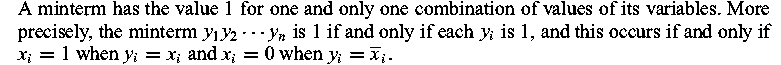 4
EXAMPLE 2 
Find a minterm that equals 1 if x1=x3=0 and x2=x4=x5=1, and equals 0 otherwise.
Solution: 
The minterm                       has the correct set of values.
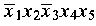 5
Sum-of-products Expansions
By taking Boolean sums of distinct minterms we can build up a Boolean expression with a specified set of values. In particular, a Boolean sum of minterms has the value 1 when exactly one of the minterms in the sum has the value 1. It has the value 0 for all other combinations of values of the variables. 

The sum of minterms that represents the function is called the sum-of-products expansion or the disjunctive normal form of the Boolean function.
6
EXAMPLE 3

 Solution: We will find the sum-of-products expansion of F(x, y, z) in two ways. First, we will use Boolean identities to expand the product and simplify.  We find that
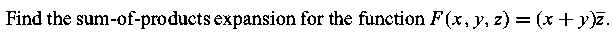 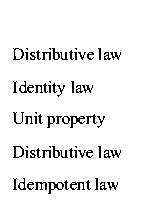 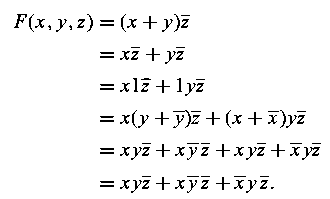 7
Second, we can construct the sum-of-products expansion by determining the values of F for all possible values of the variables x, y, and z. These values are found in Table 2.
 The sum-of products expansion of F is the Boolean sum of three minterms corresponding to the three rows of this table that give the value 1 for the function. This gives
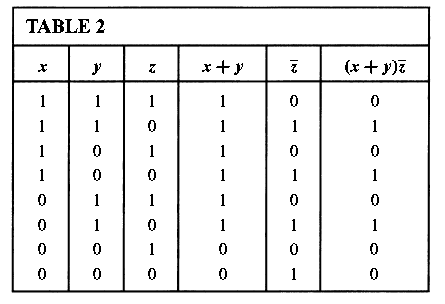 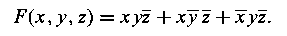 8
Functional Completeness
Every Boolean function can be expressed as a Boolean sum of minterms.
 Each minterm is the Boolean product of Boolean variables or their complements.
 This shows that every Boolean function can be represented using the Boolean operators . , +, and -.
 Because every Boolean function can be represented using these operators we say that the set { . , +, - } is functionally complete.
We can eliminate all Boolean sums using the identity

Similarly, we could eliminate all Boolean products using the identity
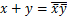 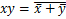 9
Homework
Page 822
1(b,c)
2(a,d)
3(a,d)
7(c)
12(a,c)
10